EXPERIÊNCIA EXITOSA DA FISCALIZAÇÃO
CRN-3
PROJETO NASF
2018
Projetos de Fiscalização – CRN-3
(Ação realizada desde 2013)
2018
1º trimestre  ILPI
2º trimestre  Alimentação Escolar Pública
3º trimestre  Saúde Coletiva (NASF)

 Eventos Técnicos/Sede
Projetos de Fiscalização – CRN-3
2019
1º trimestre  Consultórios
2º trimestre  Terapia Renal Substitutiva
3º trimestre  EMTN

 Eventos Técnicos/Sede
O Projeto
1) Proposta:
Conhecer o trabalho realizado por nutricionistas em equipes do Núcleo Ampliado de Saúde da Família (NASF), orientar sobre as finalidades do CRN, legislação envolvida e demais orientações necessárias.
O Projeto
2) Justificativa:

Necessidade de divulgação/consolidação da importância do nutricionista no âmbito da saúde coletiva, em especial nas equipes do NASF, e seu papel na contribuição para o desenvolvimento de hábitos alimentares saudáveis, educação alimentar, prevenção e promoção da saúde, valorizando o trabalho técnico-científico das equipes do NASF.
O Projeto
4) Estratégias:

4.1. Elaborar material gráfico de apoio (folder NASF) para visita fiscal aos gestores do Setor alvo do projeto e entregar folder CFN Gestor Público.
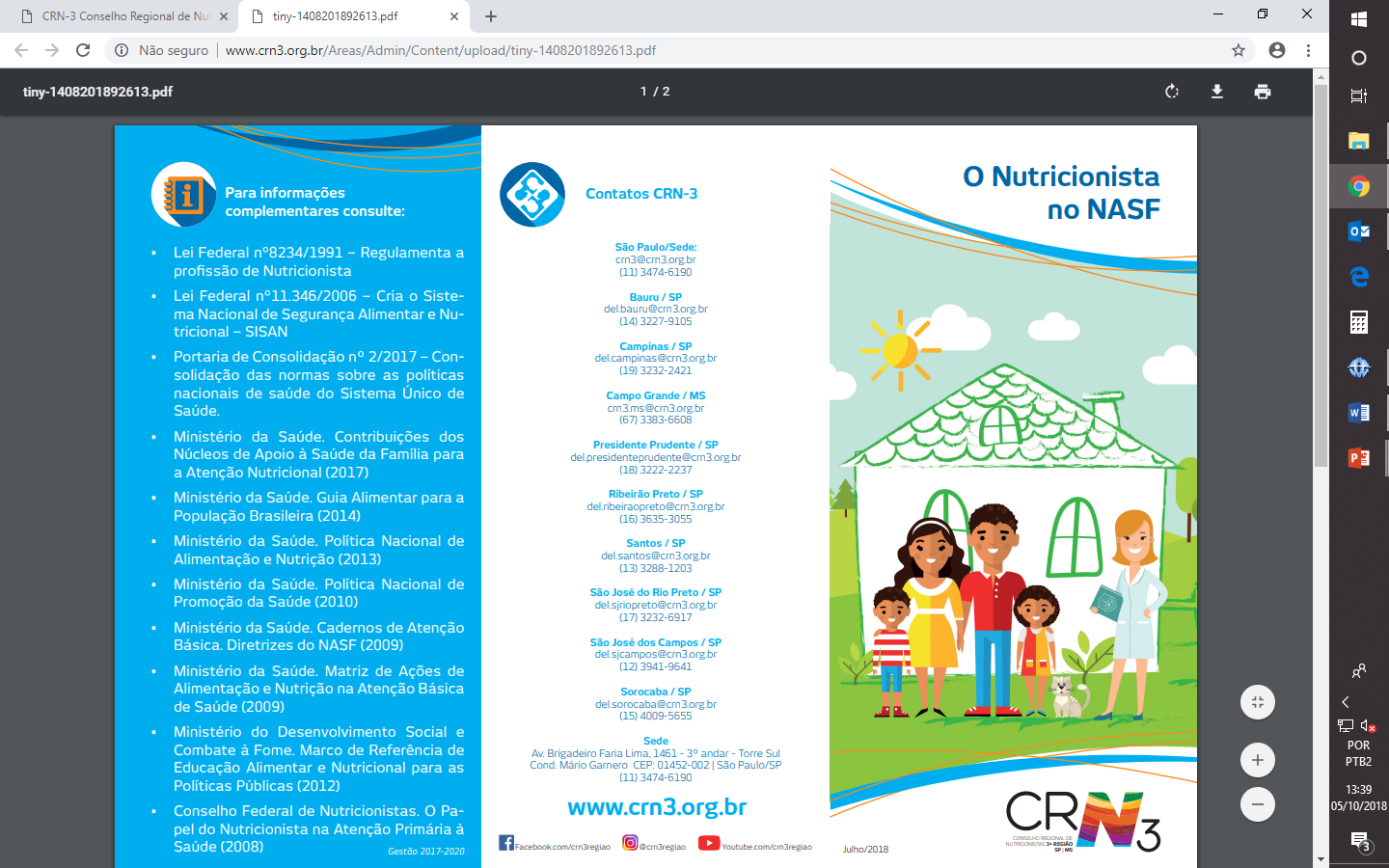 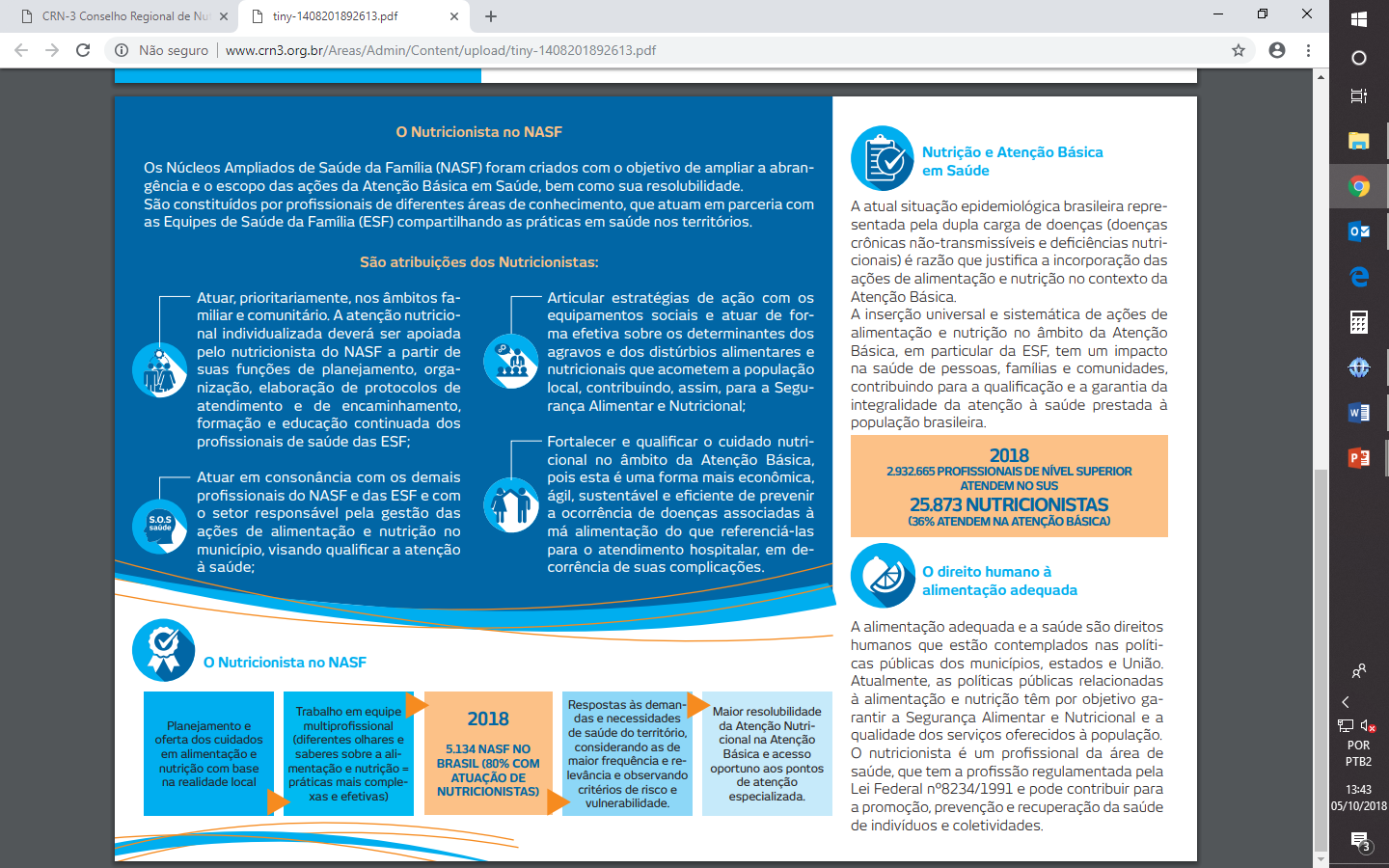 O Projeto
4) Estratégias:
4.2.Realizar visitas fiscais aos nutricionistas atuantes neste segmento, orientando para o desempenho adequado de suas atribuições, aplicando o roteiro específico criado pela equipe de fiscais do CRN-3.
RVT – Saúde Coletiva (NASF)
IV. ÁREA DE NUTRIÇÃO EM SAÚDE COLETIVA
B. Subárea – Atenção Básica em Saúde
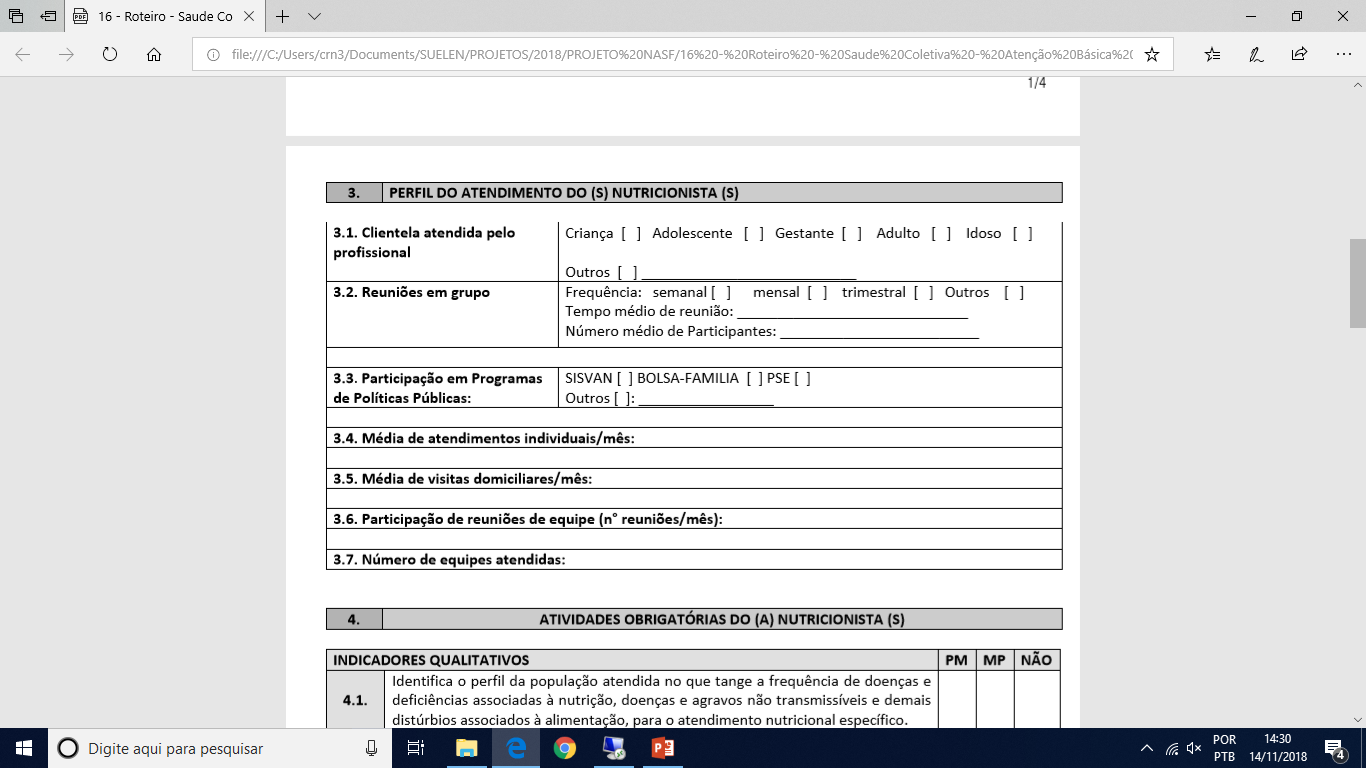 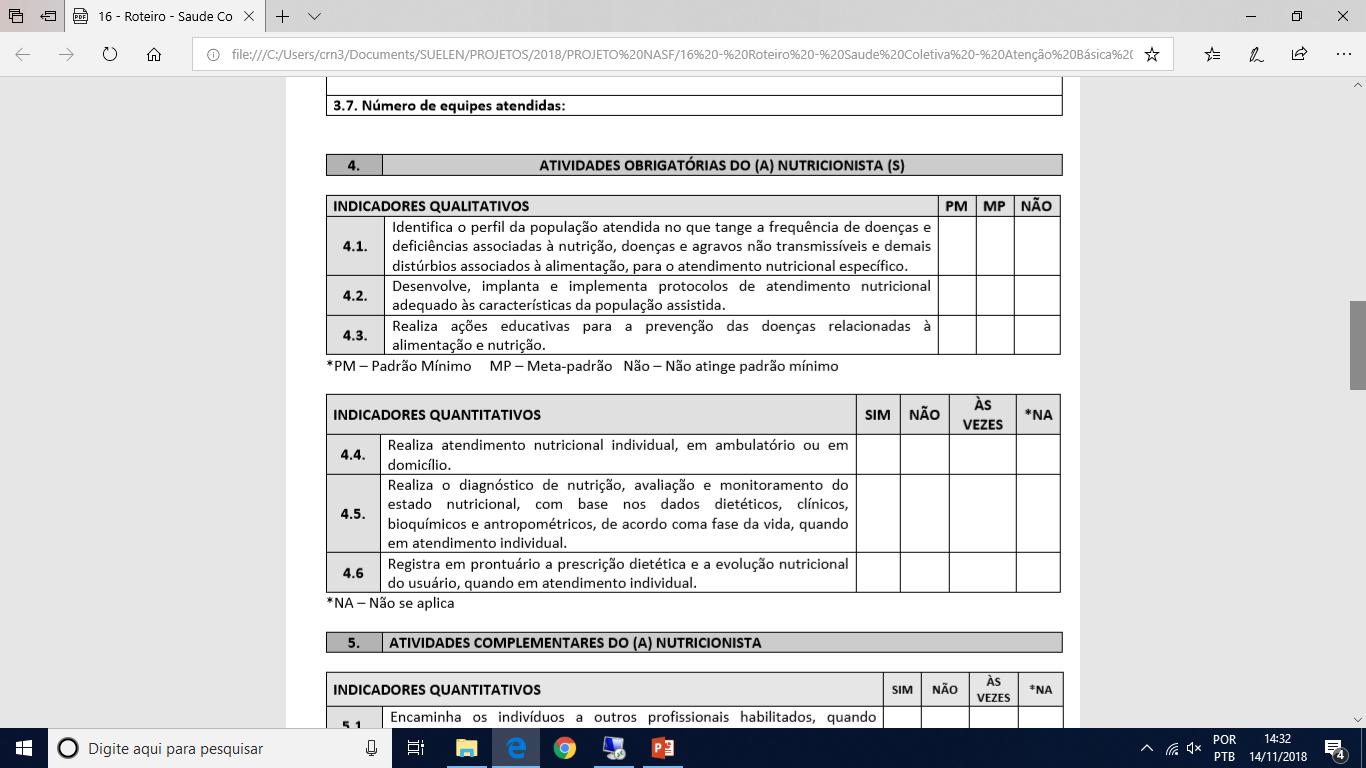 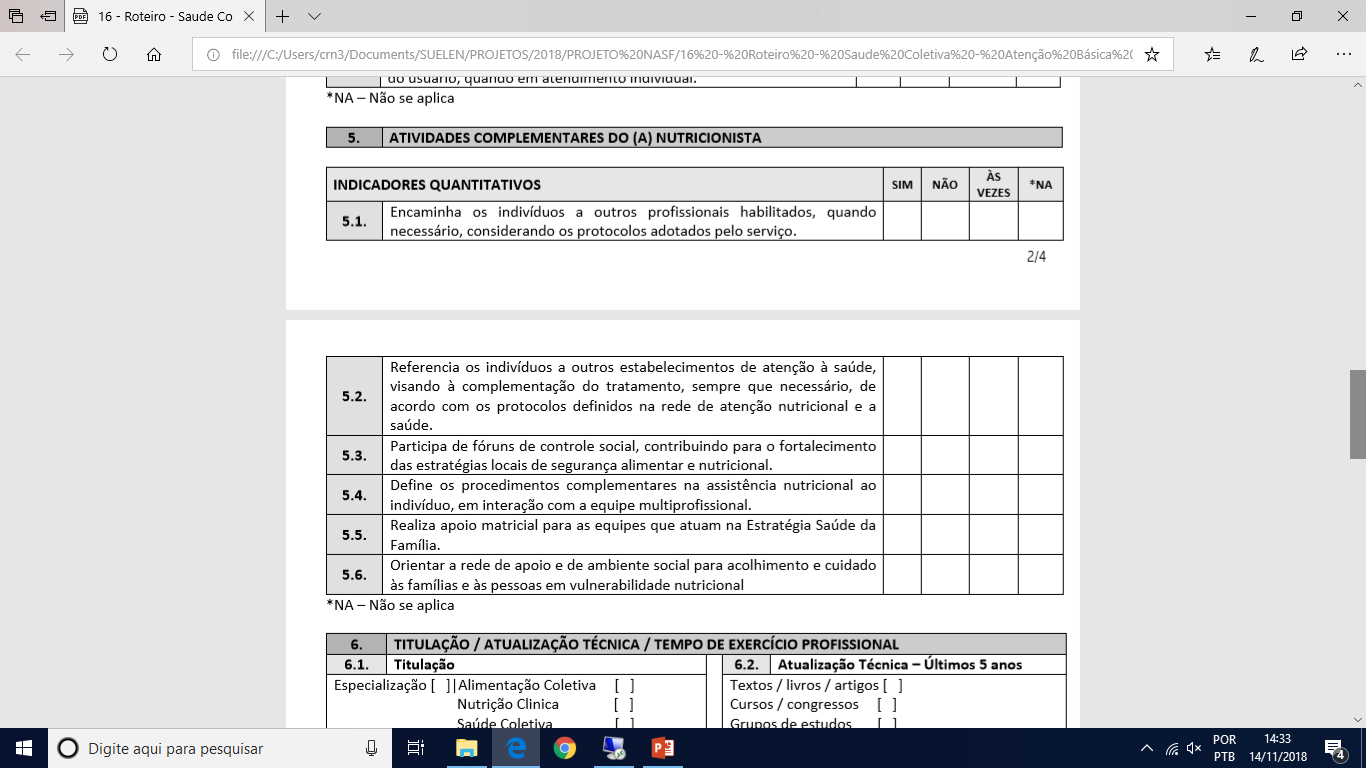 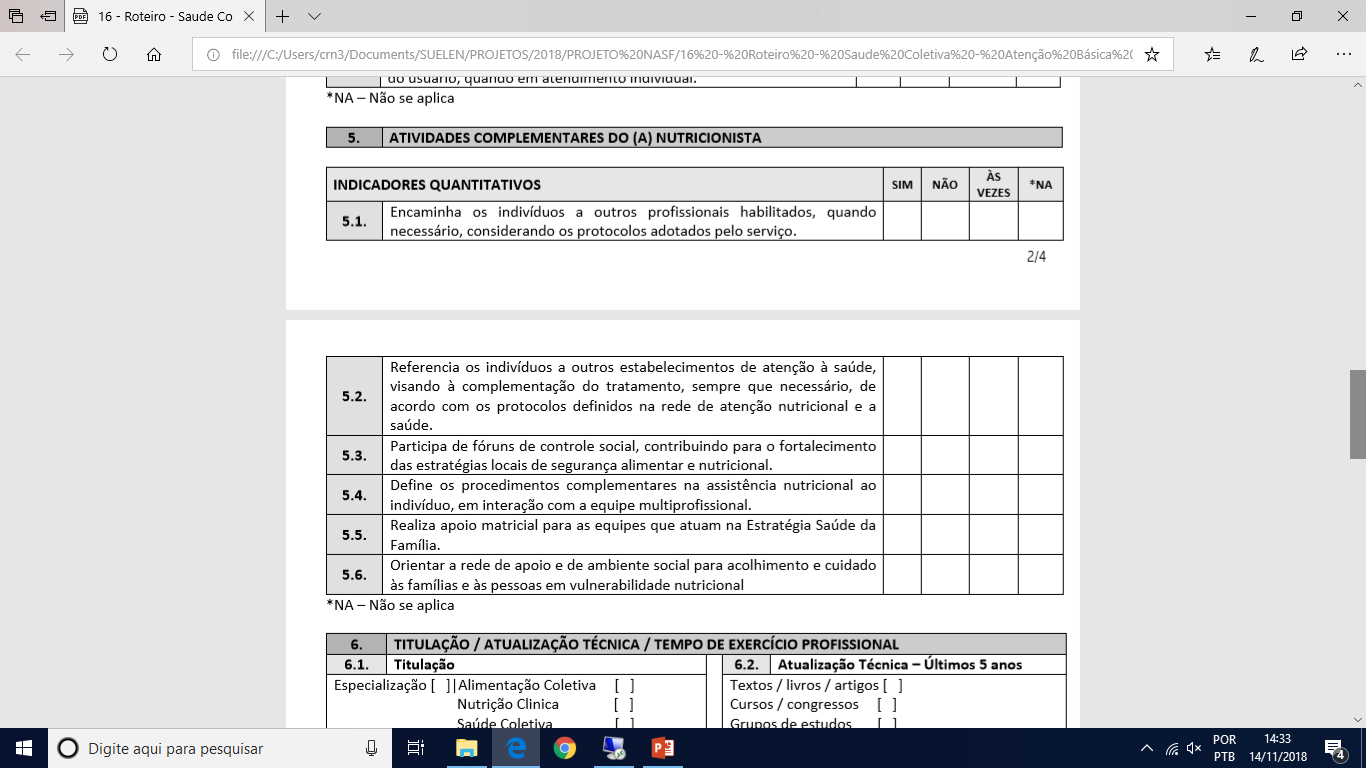 O Projeto
4) Estratégias:
Metas de VF: 289, sendo:
RVT/NASF: 289

Período: 01/08 a 28/09/2018
O Projeto
4) Estratégias:
4.3.  Realizar Evento Técnico para discussão sobre o tema – Outubro/2018 (Sede/CRN-3)
Resultados
Resultados das Visitas Fiscais
Comentários dos resultados das visitas

Dificuldades relatadas pelos nutricionistas fiscais para ação fiscal:

Localizar os nutricionistas que atuam no NASF
Dados não fidedignos em sites como DAB e CNES
Agendamento da visita fiscal com o nutricionista x cancelamento da visita
Necessidade de autorização prévia do superior para receber o CRN-3
Agenda corrida do nutricionista x conciliar a visita do CRN-3
ROTEIRO DE VISITA TÉCNICA (RVT) 
NASF
(Resultados)
RVT NASF
ATIVIDADES OBRIGATÓRIAS
Indicadores Qualitativos
Comentários Gerais

Nutricionistas cumprem aquém do ideal as atividades obrigatórias qualitativas (MP de 21 a 61%)

Conhecimento do perfil da população
Protocolos de atendimentos
Ações educativas

Atividades de suma importância para o resultado do trabalho/reconhecimento do nutricionista junto à sociedade e ao Gestor.
RVT NASF
ATIVIDADES OBRIGATÓRIAS
Indicadores Quantitativos
Comentários Gerais 

Nutricionistas não cumprem na íntegra as atividades obrigatórias quantitativas (SIM - 82 a 94%)

Atendimento nutricional individual (ambulatório/domicílio)
Diagnóstico, avaliação e monitoramento do estado nutricional
Registro em prontuário da prescrição dietética e evolução nutricional
RVT NASF
ATIVIDADES COMPLEMENTARES
Comentários

Nutricionistas não assumem na íntegra (SIM - 42 a 92%)

Encaminhamento de pacientes a outros profissionais
Referenciar os indivíduos a outros estabelecimentos de saúde
Participação em fóruns sociais
Definição de procedimentos complementares
Realização de apoio matricial
Considerações finais do projeto
Fato: 
Muitos municípios ainda não contam com nutricionista compondo equipes de NASF  Necessária ação política para inserção do profissional.

Projeto:
Boa receptividade dos profissionais
Nutricionistas se sentiram valorizados
Esclarecimentos de dúvidas
Aproximação com o CRN-3
Profissionais elogiaram a ação (agendamento/material entregue/abordagem)
Considerações finais do projeto
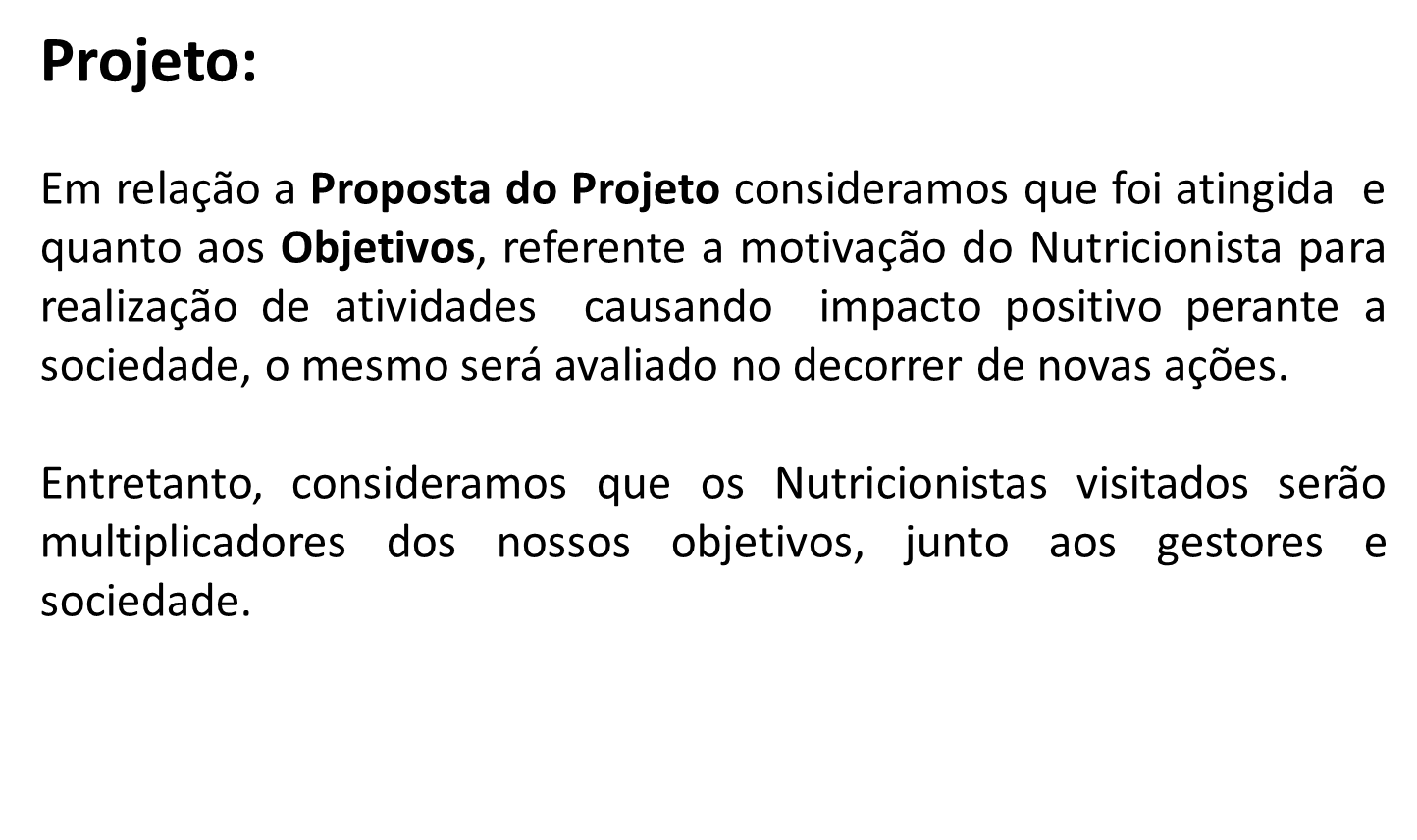 Considerações finais do projeto
Evento Técnico (24/10/18)

Palestras:
Visitas Fiscais do CRN-3 em NASF: O que encontramos?
O Nutricionista em NASF: Conquistas e Desafios!
Os Desafios da atuação do Nutricionista em NASF: o modelo da cidade de São Paulo

Alguns comentários/avaliação:
Evento enriquecedor
Ampliei meu conhecimento e minha visão referente a profissão
Muito bom conhecer a atuação do CRN-3 e verificar o resultado das visitas técnicas
Considerações finais do projeto
Retorno do Profissionais:

“Bom dia, sou nutricionista da equipe NASF no território de A pela OS B. 
Gostaria de parabenizar o CRN-3 pela excelente iniciativa de fortalecer o vínculo com os profissionais nutricionistas que compõem os NASF.
 
No dia 14/11 recebi a fiscal do CRN X na UBS C. Foi uma visita maravilhosa, a profissional foi extremamente atenciosa e cordial. Esclareceu minhas dúvidas e fez sugestões muito pertinentes para aprimorar minha atuação no território.
 
Fico muito feliz com a iniciativa deste Conselho, e deixo desde já o convite para novas visitas. Essa aproximação fortalece a classe profissional, garante a qualidade das ações e aumenta a segurança e respaldo dos nutricionistas NASF.”
EXPERIÊNCIA EXITOSA
Mapear a implantação e a composição das equipes do NASF
Conhecer a atuação dos Nutricionistas nos NASF (RVT Específico)
Orientar sobre a finalidade do CRN e legislações envolvidas
Divulgação/Consolidação da importância do Nutricionista na Saúde Coletiva, em especial nas equipes do NASF
Obrigada
Dra. Suélen Aparecida de Camargo Silva
CRN-3 29806 
Nutricionista fiscal do CRN-3 
Delegacia de Santos